8 August 2023
Equation of the regression line.
LO: How to calculate a least squares regression line using the formula and the GDC.
The least squares regression line
Before you have learned that a line of best fit is drawn to describe correlation which was a bit of a guessing game a bit hit and miss.
But now you will learn a slightly more accurate method ‘the method of least squares’ to calculate the line of regression.
Linear Least Square Regression is a method of fitting an affine line to a set of data points.
100
95
90
85
80
Mass (kg)
75
70
65
60
9
8
10
13
6
12
4
5
7
11
Shoe Size
We construct the scatter diagram to illustrate the data,
Find the mean point
Mean Point (8.6, 79.6)
Size
5
12
7
10
10
9
8
11
6
8
Mass
65
97
68
92
78
78
76
88
74
80
And draw the line of best fit.
Inaccuracies  occur because we only have one point to draw the line through and the line of best fit is then drawn ‘by eye’ .
There is another way to improve our line, involving residuals
Residuals
A residual is the vertical distance between observed y-value and the predicted y-value using the line of regression.
Residuals are shown by a vertical line from the line of regression.
y
Positive Residual
If the point is above the graph
Zero Residual
Actual data point
If the graph pass through the data point
(xi, yi)
Negative Residual
Residual
If the point is below the graph
yi - yp
Predicted data point
x
(xp, yp)
The equation of the Regression line of y on x
The least squares regression line is the one that has the smallest possible value for the sum of the squares of the residuals.
In the diagram we aim to make
a2 + b2 + c2 + d2 + e2 + f2 + g2 + h2 + i2 + j2 + k2 + l2.
As close to zero as possible
y
f
l
e
k
d
j
i
c
h
b
g
a
x
The equation of the Regression line of y on x
The derivation of the formula for the Linear Least Square Regression Line is a classic optimization problem, but its derivation is not part of this course.
A rather complicated formula emerges:
The formula for finding the gradient (m) of the regression line is:
, where
The equation of the regression line is:
Use the least square regression formula to find the equation of the regression line
Size
5
12
7
10
10
9
8
11
6
8
Mass
65
97
68
92
78
78
76
88
74
80
100
95
90
85
80
Mass (kg)
75
70
65
60
9
8
10
13
6
12
4
5
7
11
Shoe Size
65
5
25
325
97
12
144
1164
68
7
49
476
92
10
100
920
78
10
100
780
78
9
81
702
76
8
64
608
88
11
121
968
74
6
36
444
80
8
64
640
7027
784
796
86
Use the least square regression formula to find the equation of the regression line
Size
5
12
7
10
10
9
8
11
6
8
Mass
65
97
68
92
78
78
76
88
74
80
100
95
90
85
80
Mass (kg)
75
70
65
60
9
8
10
13
6
12
4
5
7
11
Shoe Size
We need to find Sxy and Sx2
86
796
784
7027
Use the least square regression formula to find the equation of the regression line
Size
5
12
7
10
10
9
8
11
6
8
Mass
65
97
68
92
78
78
76
88
74
80
100
95
90
85
80
Mass (kg)
75
70
65
60
9
8
10
13
6
12
4
5
7
11
Shoe Size
We need to find Sxy and Sx2
86
796
784
7027
You should use your GDC to find the equation of the regression line in examinations
Use the least square regression formula to find the equation of the regression line
Size
5
12
7
10
10
9
8
11
6
8
Mass
65
97
68
92
78
78
76
88
74
80
100
95
90
85
80
Mass (kg)
75
70
65
60
9
8
10
13
6
12
4
5
7
11
Shoe Size
We are going to use the GDC to find the equation of the regression line
Turn on the GDC
Press 2
Statistics
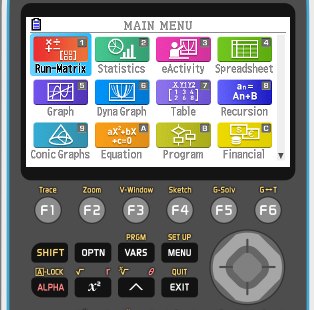 Use the least square regression formula to find the equation of the regression line
Size
5
12
7
10
10
9
8
11
6
8
Mass
65
97
68
92
78
78
76
88
74
80
100
95
90
85
80
Mass (kg)
75
70
65
60
9
8
10
13
6
12
4
5
7
11
Shoe Size
We are going to use the GDC to find the equation of the regression line
Type the values of size in the list 1
Type the values of mass in the list 2
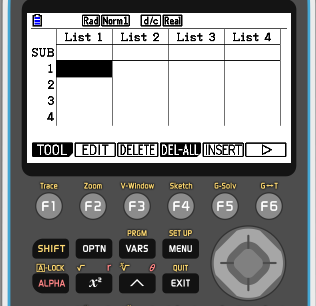 Use the least square regression formula to find the equation of the regression line
Size
5
12
7
10
10
9
8
11
6
8
Mass
65
97
68
92
78
78
76
88
74
80
100
95
90
85
80
Mass (kg)
75
70
65
60
9
8
10
13
6
12
4
5
7
11
Shoe Size
We are going to use the GDC to find the equation of the regression line
F2
CALC
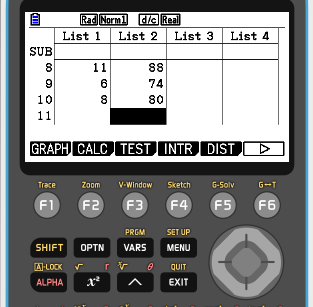 Use the least square regression formula to find the equation of the regression line
Size
5
12
7
10
10
9
8
11
6
8
Mass
65
97
68
92
78
78
76
88
74
80
100
95
90
85
80
Mass (kg)
75
70
65
60
9
8
10
13
6
12
4
5
7
11
Shoe Size
We are going to use the GDC to find the equation of the regression line
F3
REG
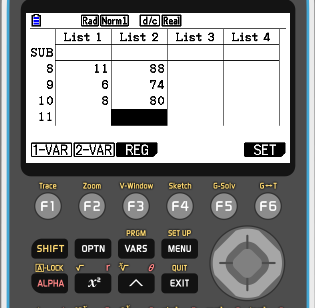 Use the least square regression formula to find the equation of the regression line
Size
5
12
7
10
10
9
8
11
6
8
Mass
65
97
68
92
78
78
76
88
74
80
100
95
90
85
80
Mass (kg)
75
70
65
60
9
8
10
13
6
12
4
5
7
11
Shoe Size
We are going to use the GDC to find the equation of the regression line
F1
X
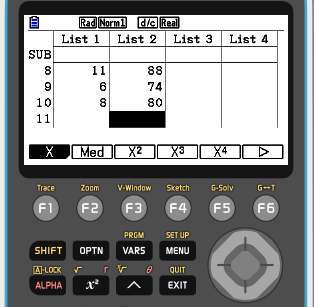 Use the least square regression formula to find the equation of the regression line
Size
5
12
7
10
10
9
8
11
6
8
Mass
65
97
68
92
78
78
76
88
74
80
100
95
90
85
80
Mass (kg)
75
70
65
60
9
8
10
13
6
12
4
5
7
11
Shoe Size
We are going to use the GDC to find the equation of the regression line
F1
ax + b
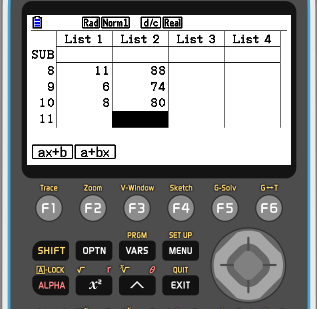 Use the least square regression formula to find the equation of the regression line
Size
5
12
7
10
10
9
8
11
6
8
Mass
65
97
68
92
78
78
76
88
74
80
100
95
90
85
80
Mass (kg)
75
70
65
60
9
8
10
13
6
12
4
5
7
11
Shoe Size
We are going to use the GDC to find the equation of the regression line
y = ax + b
a = 4.09
b = 44.5
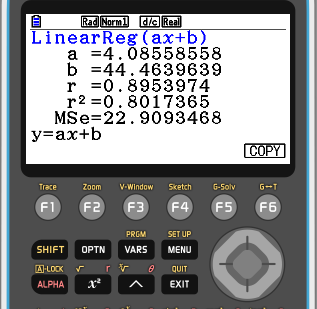 Thank you for using resources from
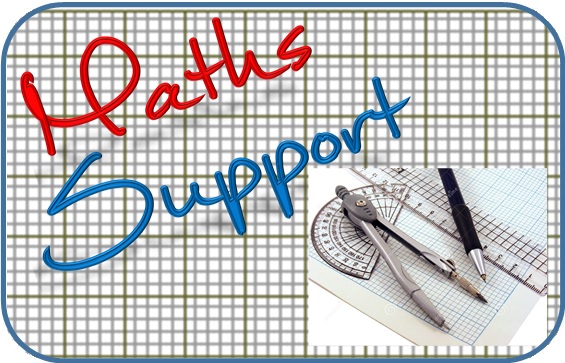 For more resources visit our website
https://www.mathssupport.org
If you have a special request, drop us an email
info@mathssupport.org